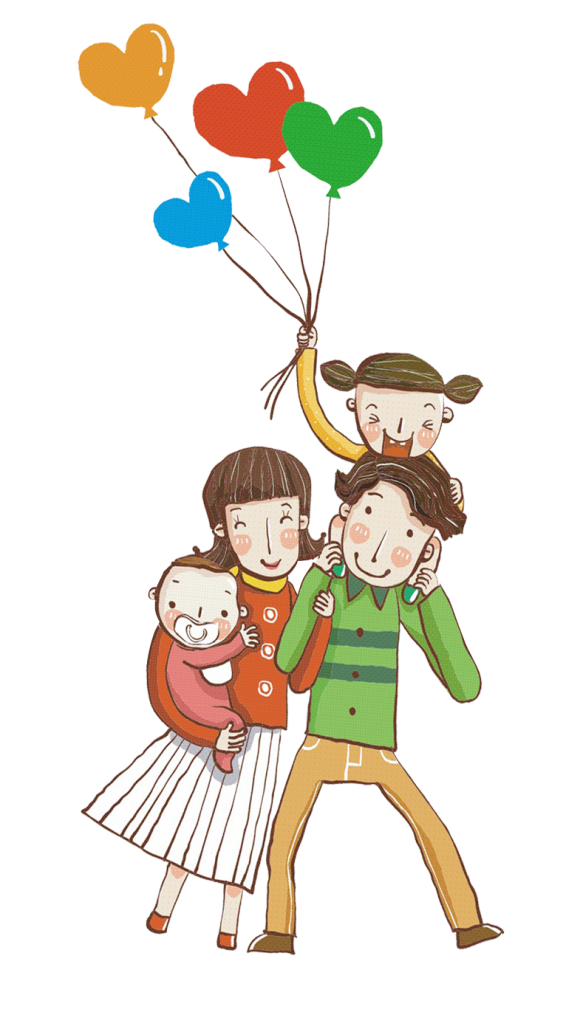 亲子运动会
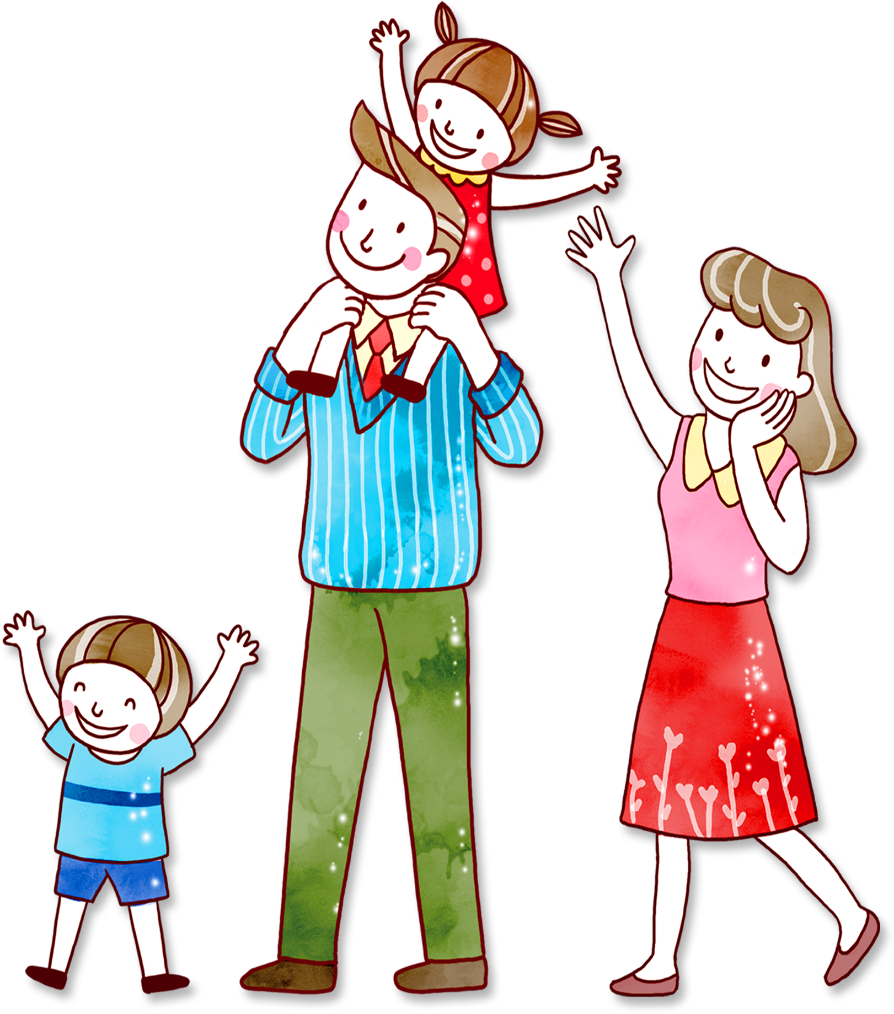 目录
01
亲子活动总体安排
亲子活动具体流程
02
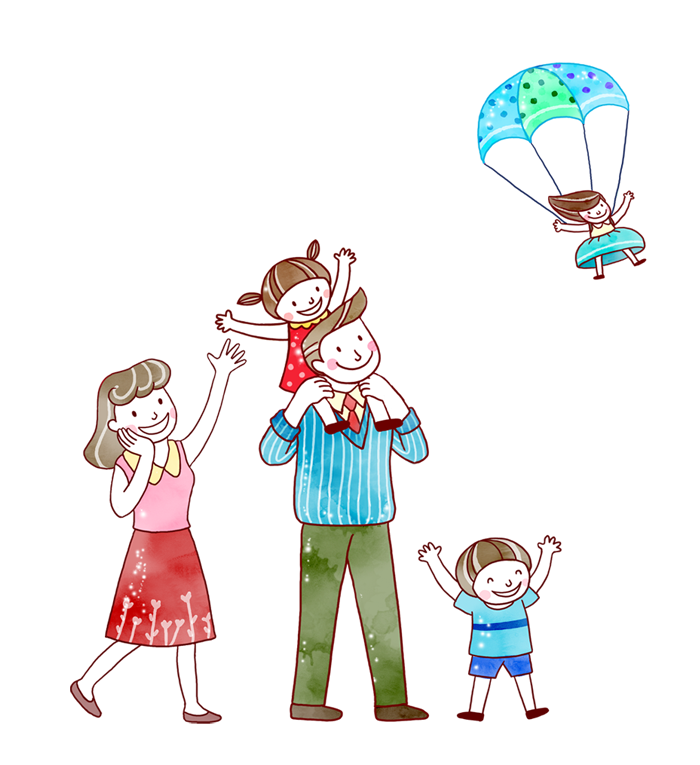 亲子活动具体项目
03
亲子活动安全保障
04
01
亲子活动总体安排
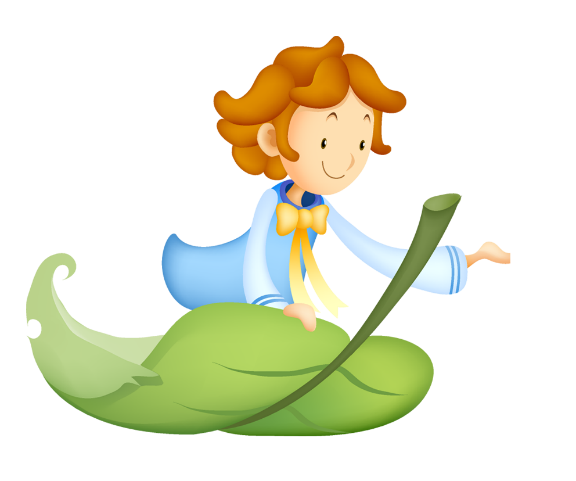 亲子活动总体安排
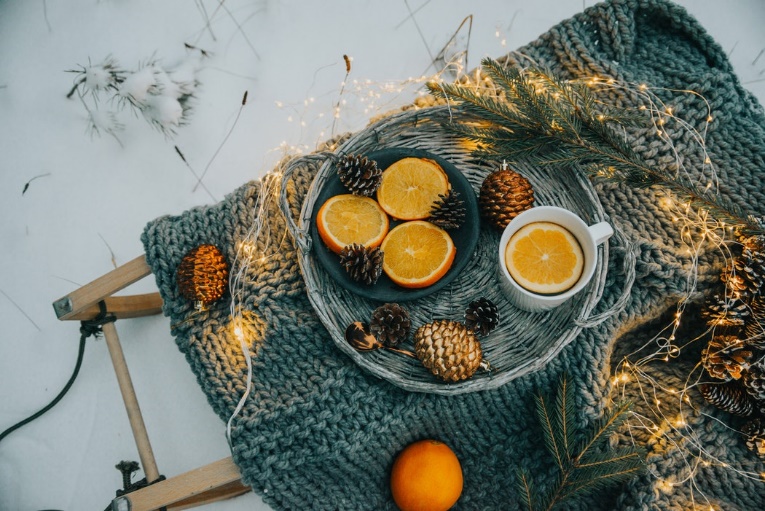 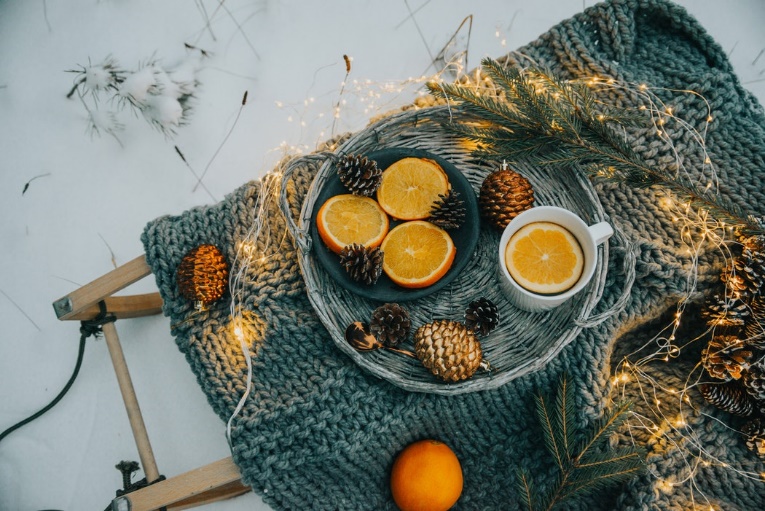 请在此处输入您的文本，或者复制您的文本粘贴到此处请在此处输入您的文本，或者复制您的文本粘贴到此处请在此处输入您的文本，或者复制您的文本粘贴到此处请在此处输入您的文本，或者复制您的文本粘贴到此处请在此处输入您的文本，或者复制您的文本粘贴到此处请在此处输入您的文本，或者复制您的文本粘贴到此处请在此处输入您的文本，或者复制您的文本粘贴到此处请在此处输入您的文本。
亲子活动总体安排
添加标题
添加标题
添加标题
添加标题
此处添加详细文本描述，建议与标题相关并符合整体语言风格，语言描述尽量简洁生动。
此处添加详细文本描述，建议与标题相关并符合整体语言风格，语言描述尽量简洁生动。
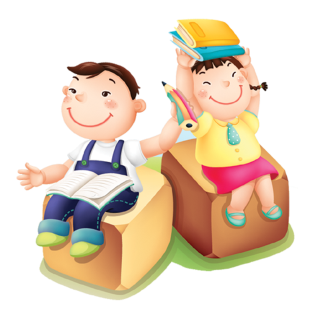 此处添加详细文本描述，建议与标题相关并符合整体语言风格，语言描述尽量简洁生动。
此处添加详细文本描述，建议与标题相关并符合整体语言风格，语言描述尽量简洁生动。
亲子活动总体安排
90%
在此录入上述图表的综合描述说明，在此录入上述图表的综合描述说明在此录入上述图表的综合描述说明在此录入上述图表的综合描述说明，在此录入上述图表的综合描述说明在此录入上述图表的综合描述说明
69%
49%
30%
16%
“
亲子活动总体安排
我们工作室致力于专业PPT模板的发布，课件及汇报PPT的美化，并为您提供专业的PPT个性定制服务。
在此录入上述图表的综合描述说明，在此录入上述图表的综合描述说明在此录入上述图表的综合描述说明在此录入上述图表的综合描述说明，在此录入上述图表的综合描述说明在此录入上述图表的综合描述说明。
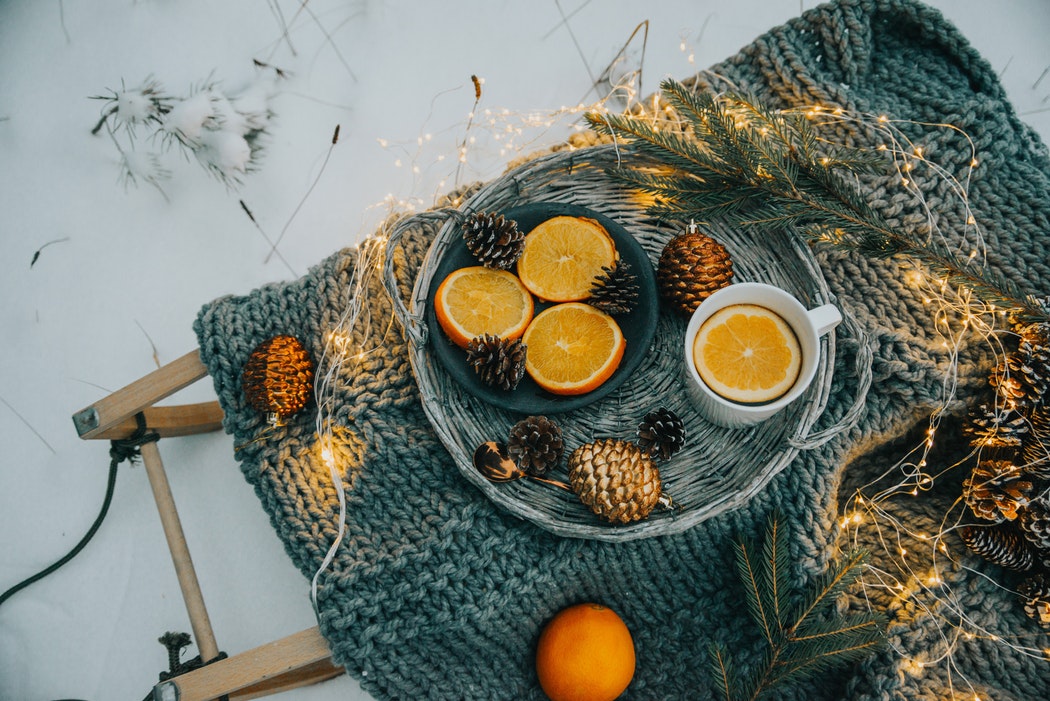 02
亲子活动具体流程
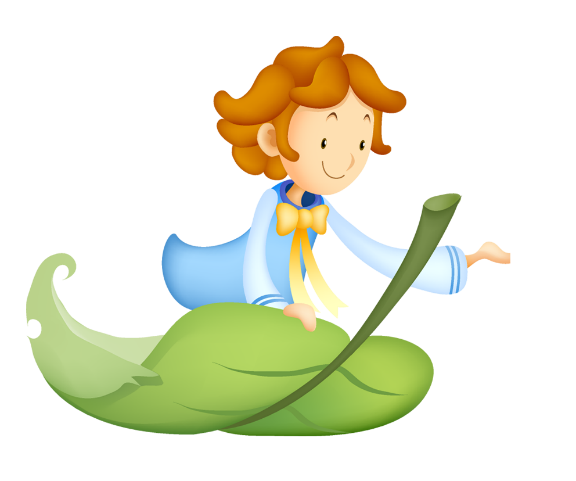 流程一
流程二
流程三
流程四
亲子活动具体流程
此处添加详细文本描述，建议与标题相关并符合整体语言风格，语言描述尽量简洁生动。
此处添加详细文本描述，建议与标题相关并符合整体语言风格，语言描述尽量简洁生动。
此处添加详细文本描述，建议与标题相关并符合整体语言风格，语言描述尽量简洁生动。
此处添加详细文本描述，建议与标题相关并符合整体语言风格，语言描述尽量简洁生动。
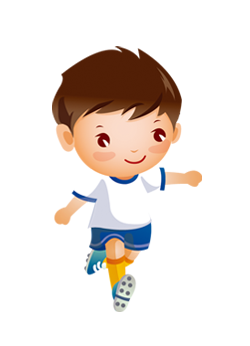 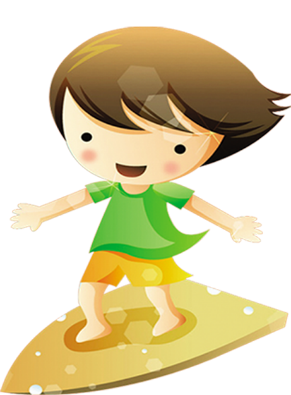 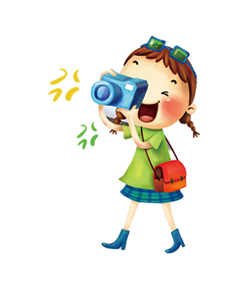 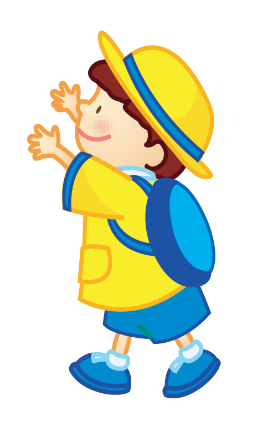 此处添加详细文本描述，建议与标题相关并符合整体语言风格，语言描述尽量简洁生动。
此处添加详细文本描述，建议与标题相关并符合整体语言风格，语言描述尽量简洁生动。
此处添加详细文本描述，建议与标题相关并符合整体语言风格，语言描述尽量简洁生动。
此处添加详细文本描述，建议与标题相关并符合整体语言风格，语言描述尽量简洁生动。
04
05
亲子活动具体流程
01
03
02
此处添加详细文本描述，建议与标题相关并符合整体语言风格，语言描述尽量简洁生动。
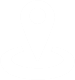 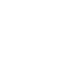 关键字
关键字
关键字
亲子活动具体流程
单击此处添加文本单击此处添加文本
单击此处添加文本单击此处添加文本
添加说明文字
添加标题
单击此处添加文本单击此处添加文本
单击此处添加文本单击此处添加文本
单击此处添加文本单击此处添加文本
单击此处添加文本单击此处添加文本
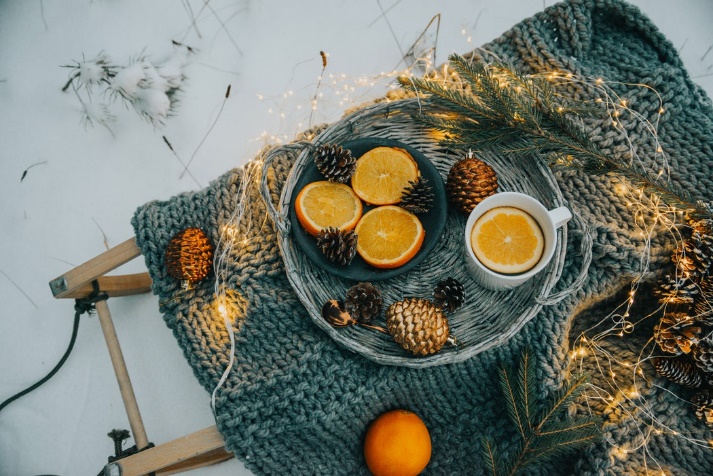 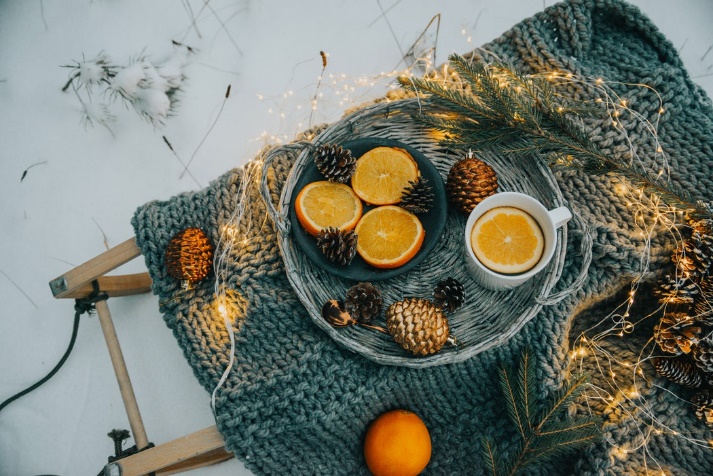 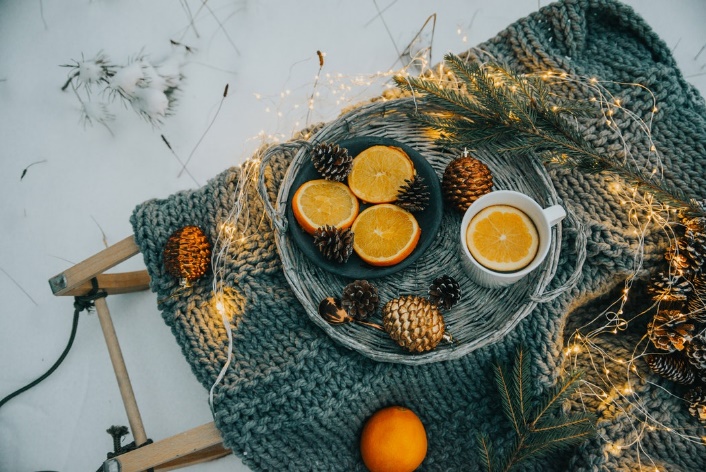 亲子活动具体流程
添加
标题
标题
添加
标题
添加
标题
添加标题
点击此处添加标题
在此录入上述图表的综合描述说明，在此录入上述图表的综合描述说明在此录入上述图表的综合描述说明在此录入上述图表的综合描述说明，在此录入上述图表的综合描述说明在此录入上述图表的综合描述说明。
03
亲子活动具体项目
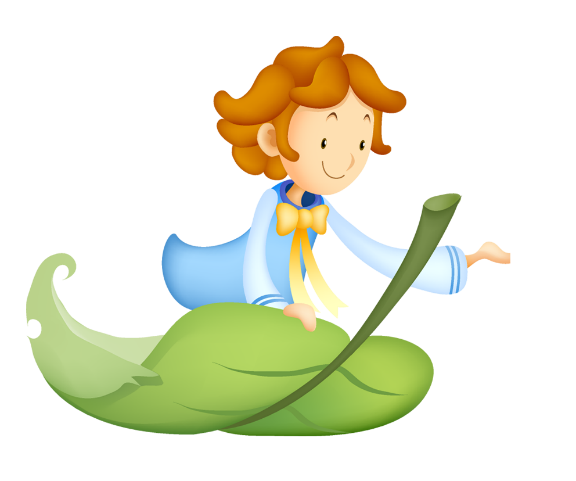 C
在此录入上述图表的综合描述说明，在此录入上述图表的综合描述说明在此录入上述图表的综合描述说明在此录入。
在此录入上述图表的综合描述说明，在此录入上述图表的综合描述说明在此录入上述图表的综合描述说明在此录入。
亲子活动具体项目
A
在此录入上述图表的综合描述说明，在此录入上述图表的综合描述说明在此录入上述图表的综合描述说明在此录入。
B
具体项目
D
在此录入上述图表的综合描述说明，在此录入上述图表的综合描述说明在此录入上述图表的综合描述说明在此录入。
亲子活动具体项目
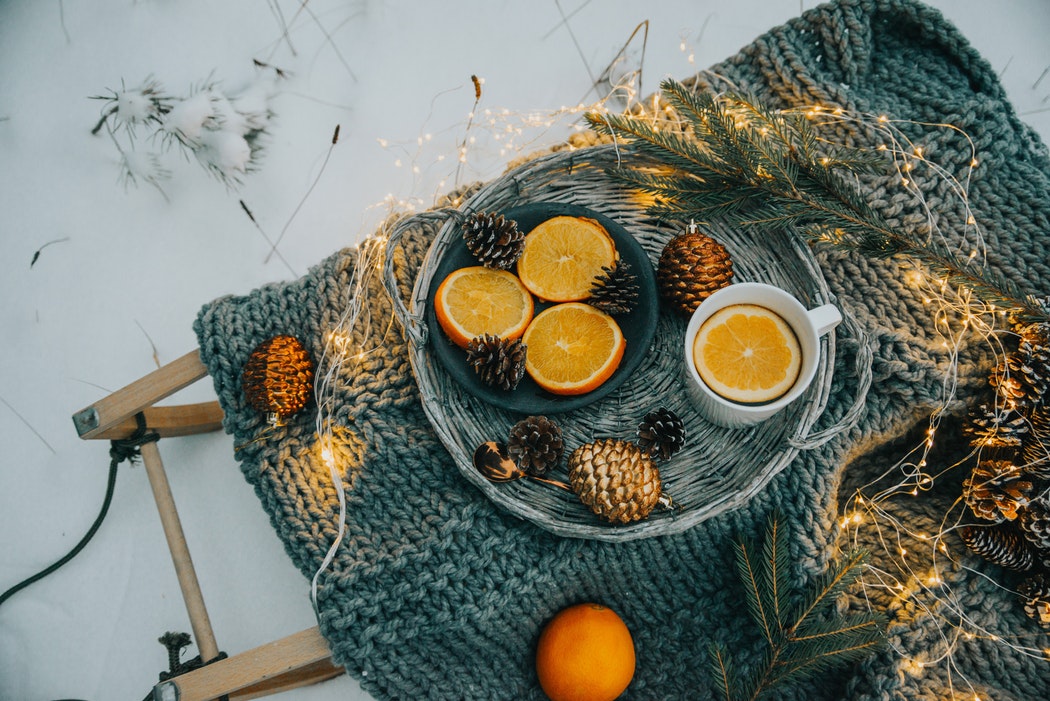 点击此处添加标题
点击此处添加标题
在此录入上述图表的综合描述说明，在此录入上述图表的综合描述说明在此录入上述图表的综合描述说明在此录入。
在此录入上述图表的综合描述说明，在此录入上述图表的综合描述说明在此录入上述图表的综合描述说明在此录入。
点击此处添加标题
在此录入上述图表的综合描述说明，在此录入上述图表的综合描述说明在此录入上述图表的综合描述说明在此录入上述图表的综合描述说明，在此录入上述图表的综合描述说明在此录入上述图表的综合描述说明。
标题
标题
标题
亲子活动具体项目
单击此处添加标题
单击此处添加标题
单击此处添加标题
单击此处添加标题
单击此处添加标题
单击此处添加标题
单击此处添加标题
单击此处添加标题
单击此处添加标题
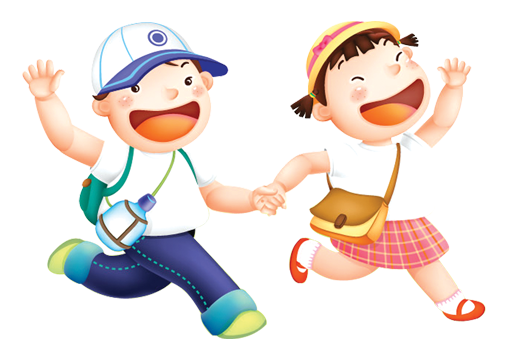 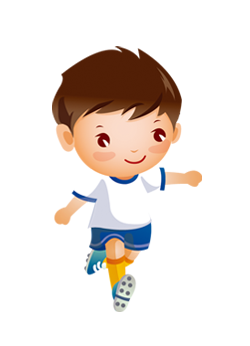 添加标题
添加标题
添加标题
添加标题
15%
78%
单击此处添加内容
单击此处添加内容
单击此处添加内容
单击此处添加内容
亲子活动具体项目
38%
62%
01
在此录入上述图表的综合描述说明，在此录入上述图表的综合描述说明在此录入上述图表的综合描述说明在此录入上述图表的综合描述说明，在此录入上述图表的综合描述说明在此录入上述图表的综合描述说明。




在此录入上述图表的综合描述说明，在此录入上述图表的综合描述说明在此录入上述图表的综合描述说明在此录入上述图表的综合描述说明，在此录入上述图表的综合描述说明在此录入上述图表的综合描述说明。
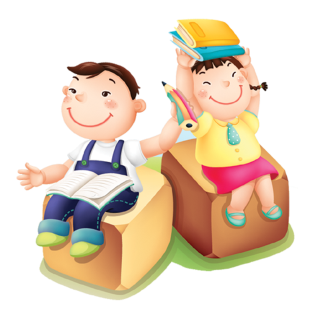 04
02
03
04
亲子活动安全保障
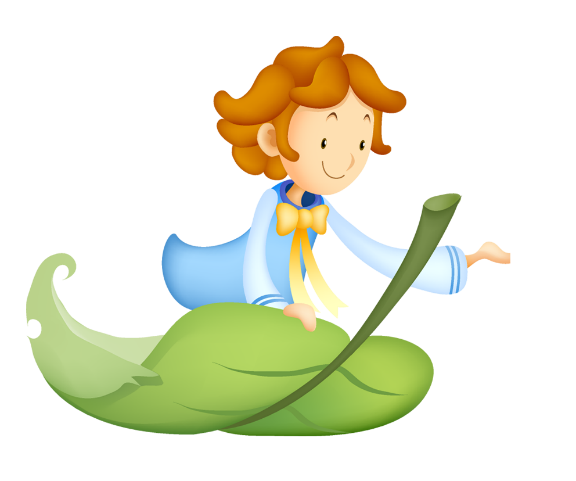 亲子活动安全保障
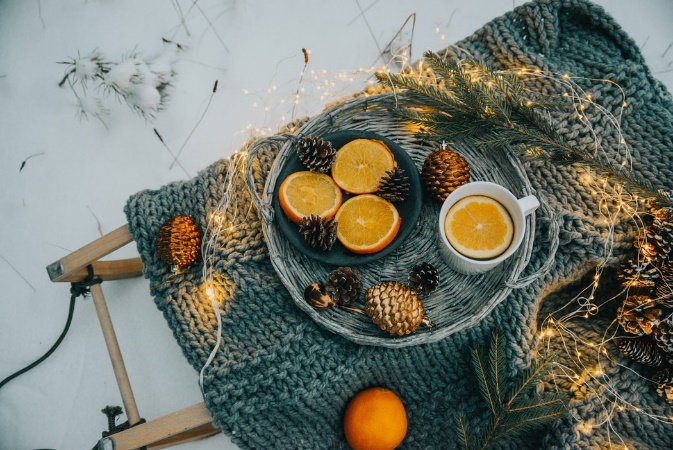 在此录入上述图表的综合描述说明，在此录入上述图表的综合描述说明在此录入上述图表的综合描述说明
01
02
03
04
亲子活动安全保障
单击此处添加标题单击此处添加标题
单击此处添加标题单击此处添加标题
单击此处添加标题单击此处添加标题
单击此处添加标题单击此处添加标题
单击输入关键词
单击输入关键词
单击输入关键词
单击输入关键词
在此录入上述图表的综合描述说明，在此录入上述图表的综合描述说明在此录入上述图表的综合描述说明在此录入上述图表的综合描述说明，在此录入上述图表的综合描述说明在此录入上述图表的综合描述说明。在此录入上述图表的综合描述说明，在此录入上述图表的综合描述说明在此录入上述图表的综合描述说明在此录入上述图表的综合描述说明，在此录入上述图表的综合描述说明在此录入上述图表的综合描述说明。
单击此处添加标题
单击此处添加标题
单击此处添加标题
单击此处添加标题
单击此处添加标题
单击此处添加标题
请在此处输入您的文本，或者复制您的文本粘贴到此处请在此处输入您的文本，或者复制您的文本粘贴到此处。
请在此处输入您的文本，或者复制您的文本粘贴到此处请在此处输入您的文本，或者复制您的文本粘贴到此处。
请在此处输入您的文本，或者复制您的文本粘贴到此处请在此处输入您的文本，或者复制您的文本粘贴到此处。
请在此处输入您的文本，或者复制您的文本粘贴到此处请在此处输入您的文本，或者复制您的文本粘贴到此处。
请在此处输入您的文本，或者复制您的文本粘贴到此处请在此处输入您的文本，或者复制您的文本粘贴到此处。
请在此处输入您的文本，或者复制您的文本粘贴到此处请在此处输入您的文本，或者复制您的文本粘贴到此处。
亲子活动安全保障
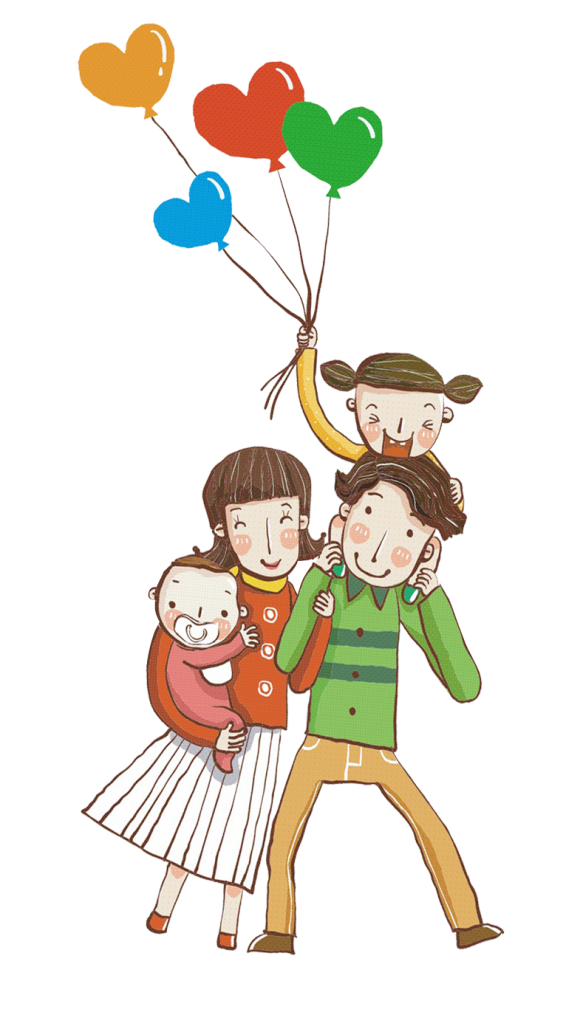 谢谢观赏！
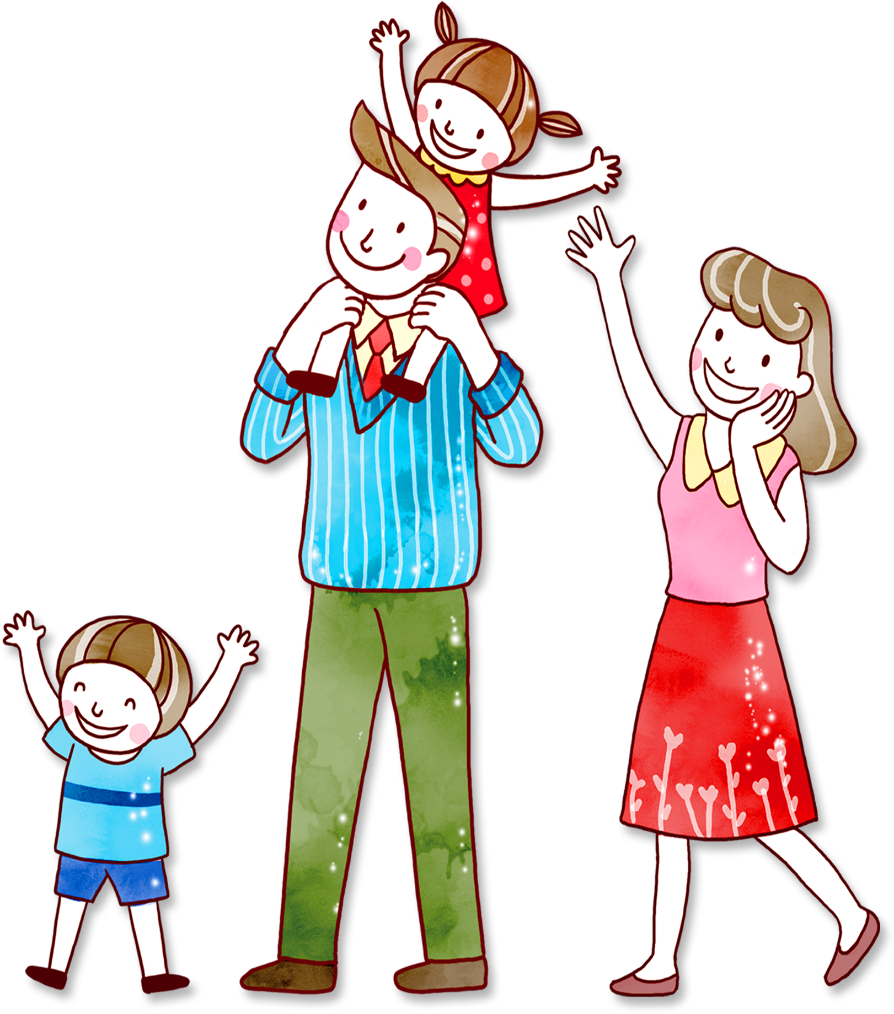